My name is Jakub Kovářík.I´m 11 years old.
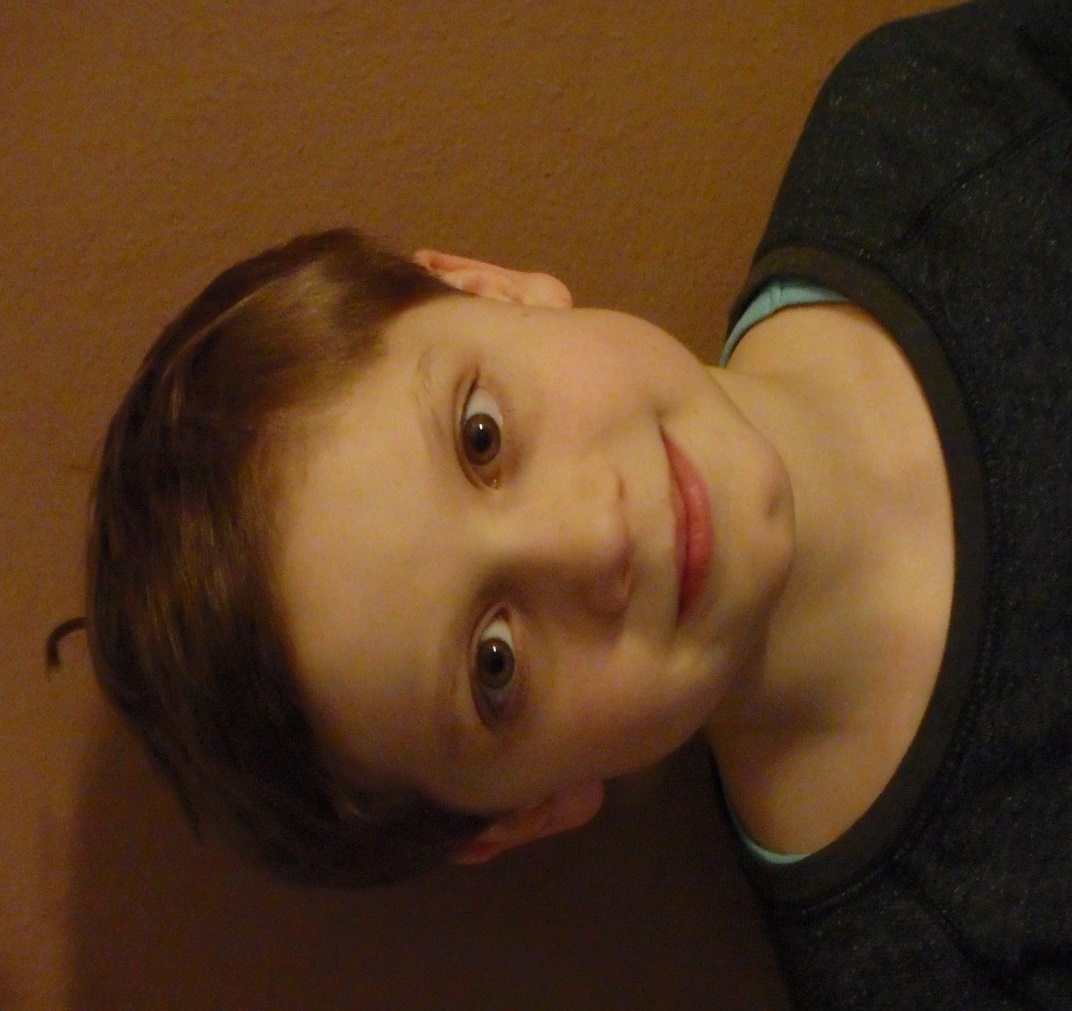 I live in village Pavlice.
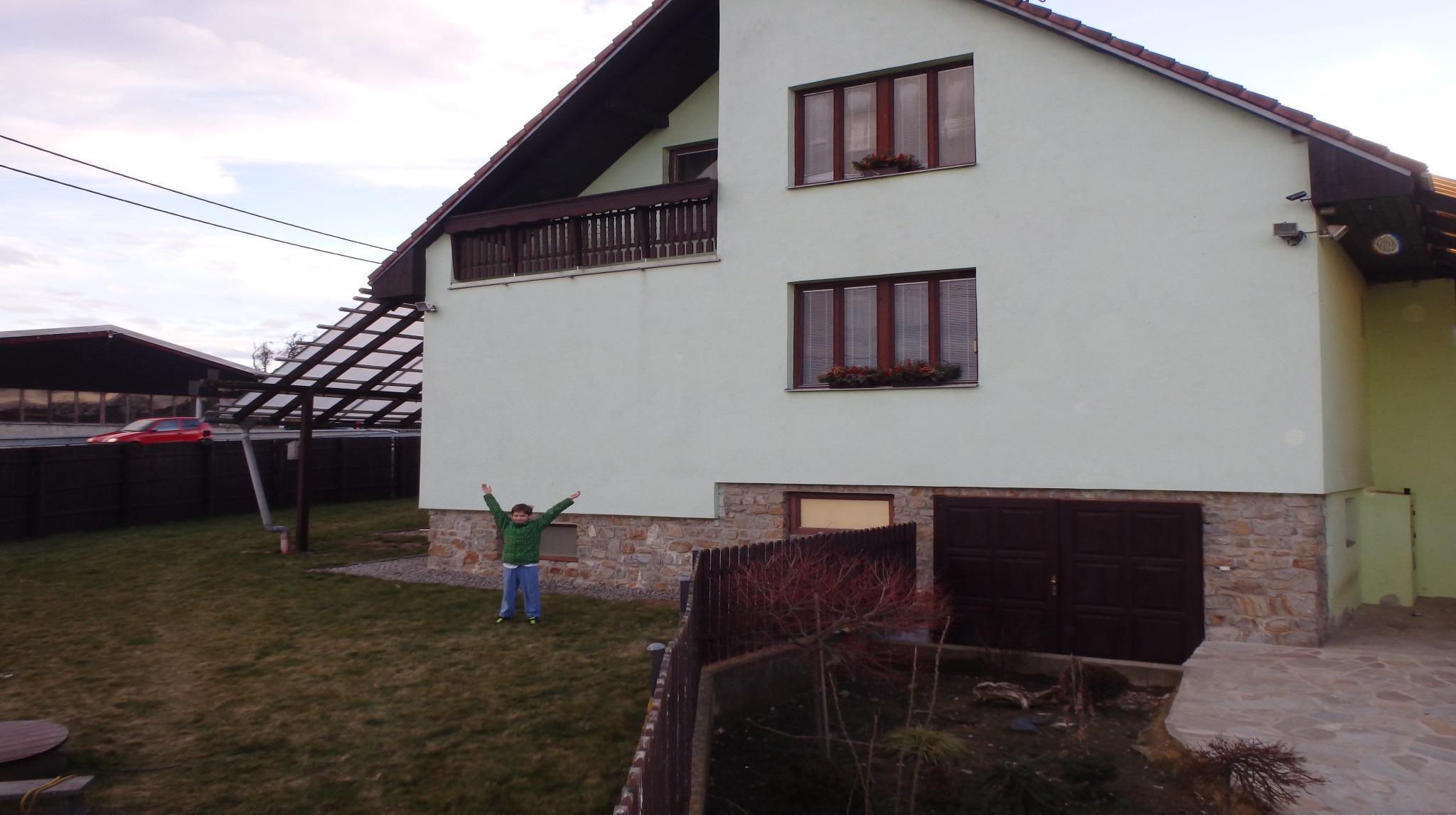 I like our dogs Viki and Rida.
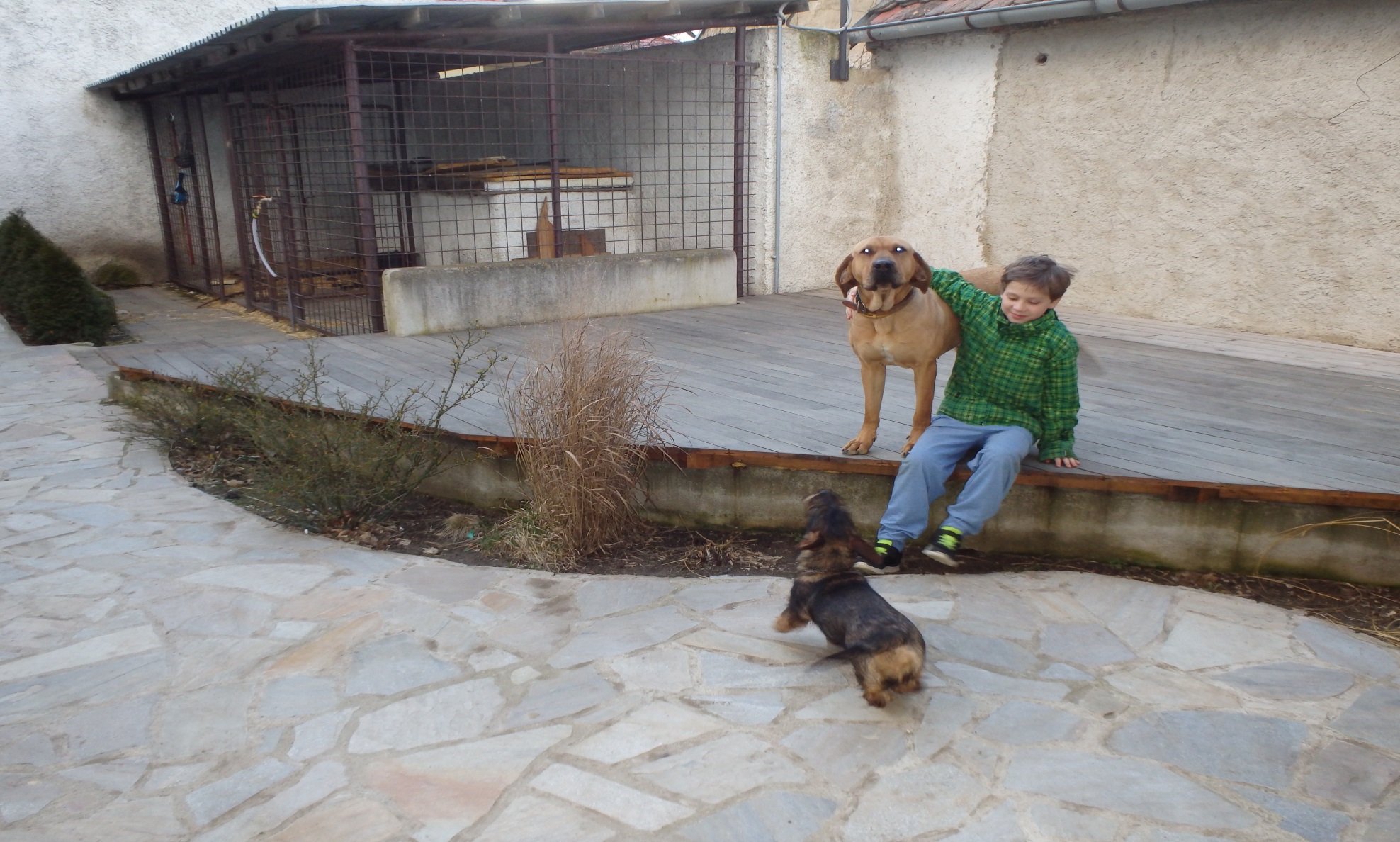 This is my brother Martin.
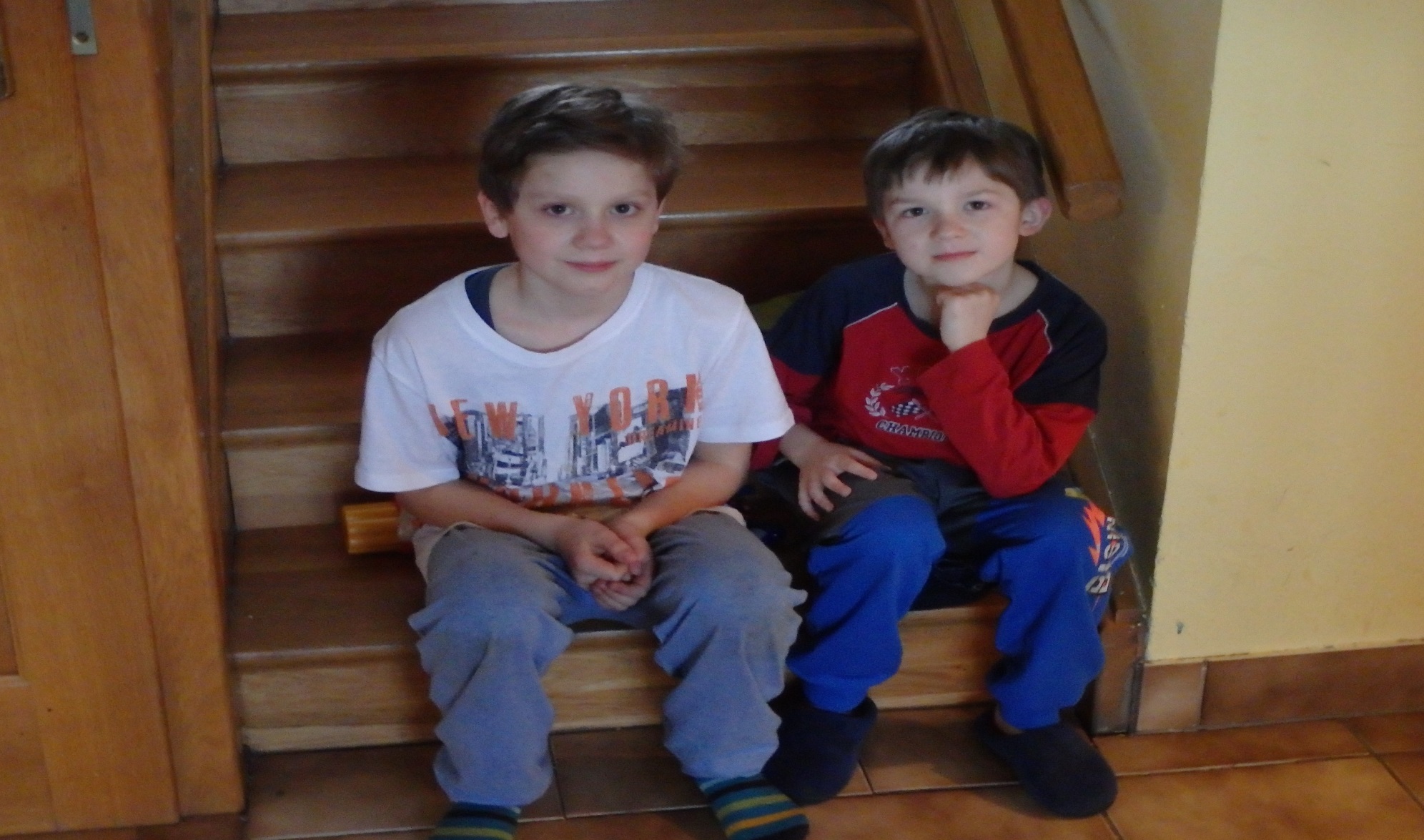 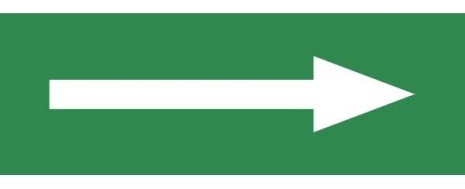 This is my and brother‘s bedroom.
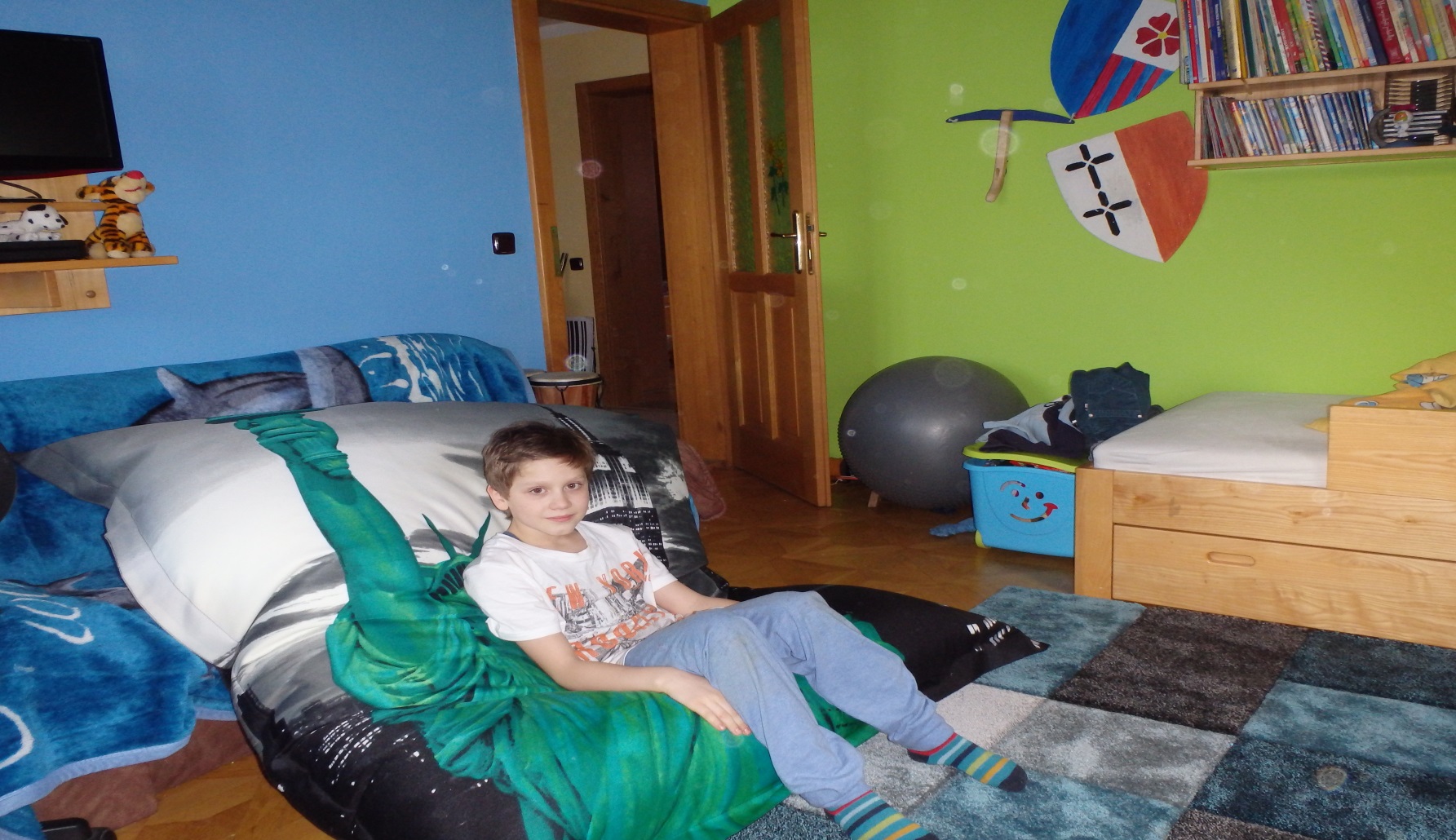 We have got the aquarium in the livingroom.
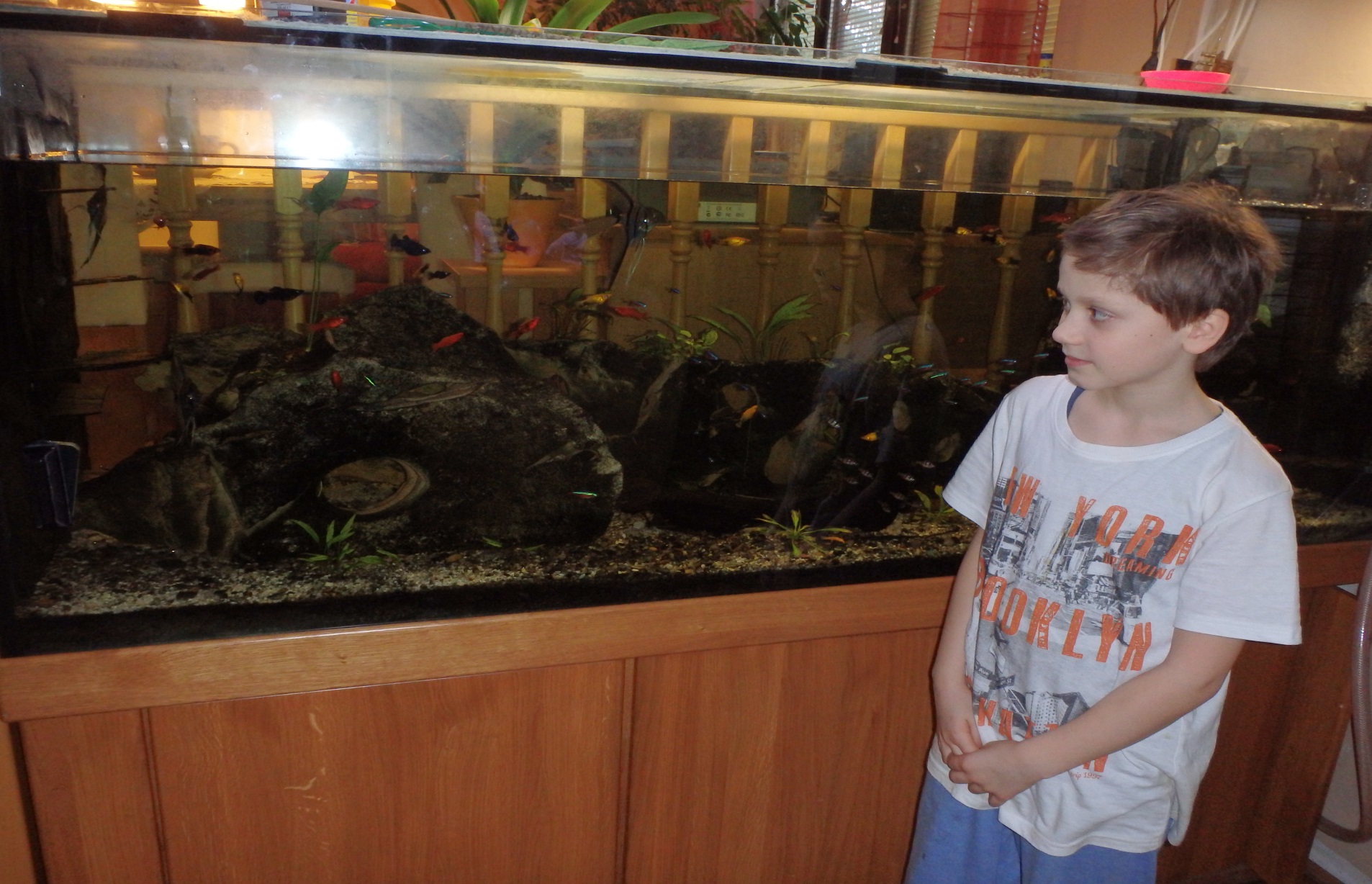